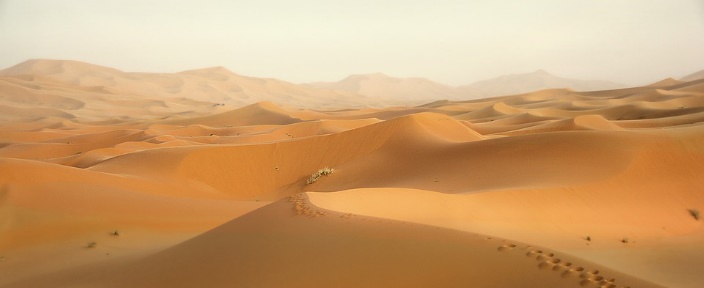 Dove vivono…
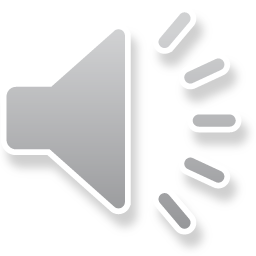 Campi d’esperienza: Immagini,suoni e colori-La conoscenza del mondo.
Saper riconoscere e scoprire il mondo animale e il loro ambiente.
Docente:De Stefano Regina
Sez.A Infanzia Capoluogo
Alunni 4 anni
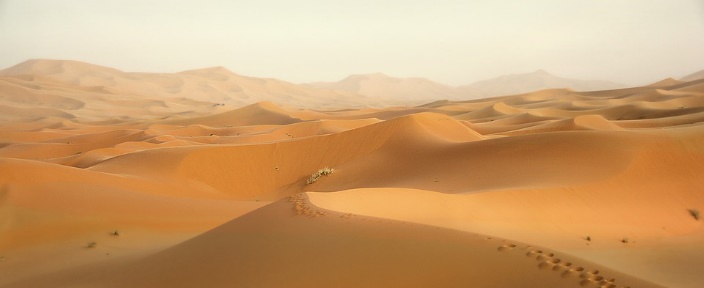 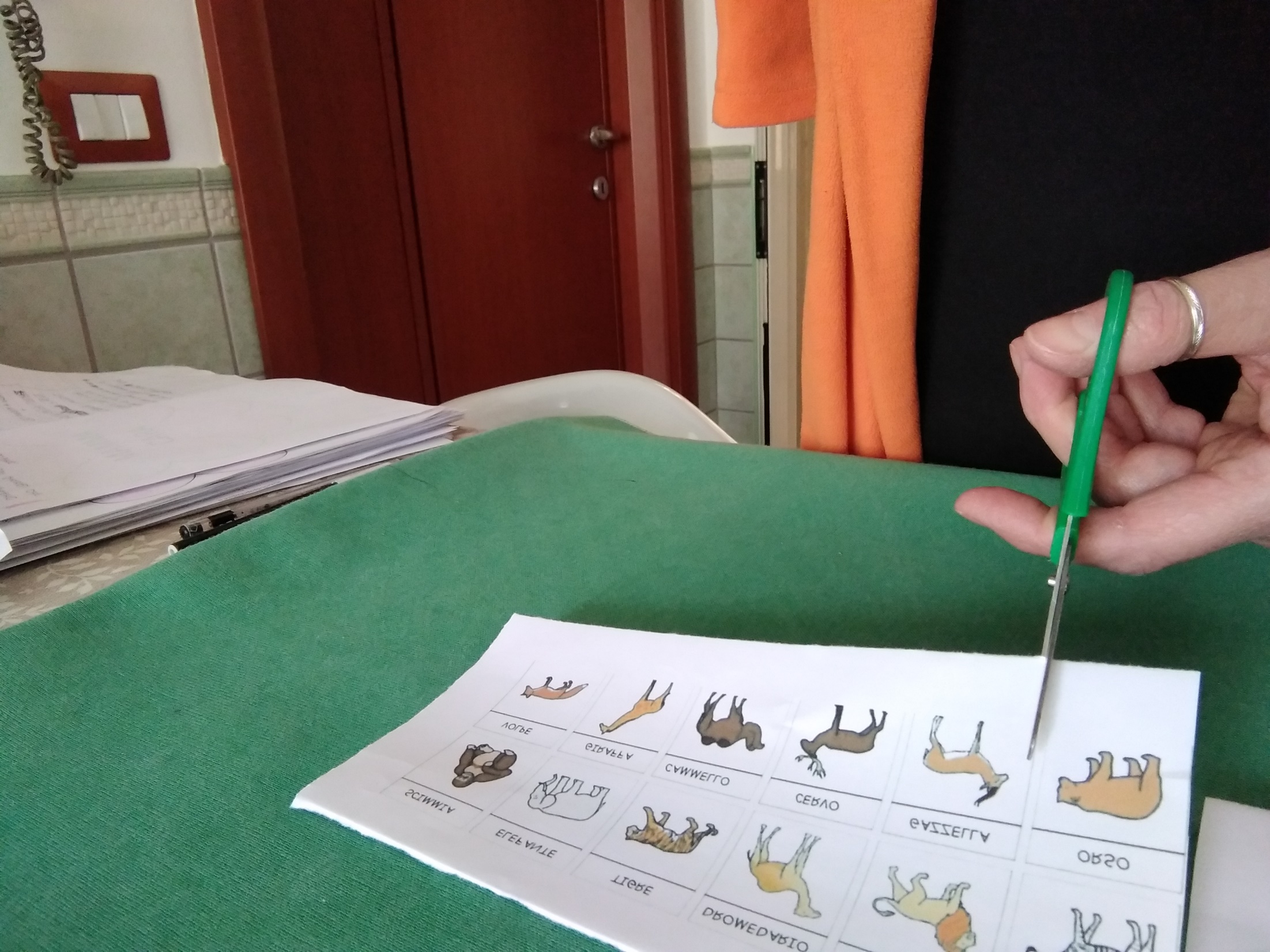 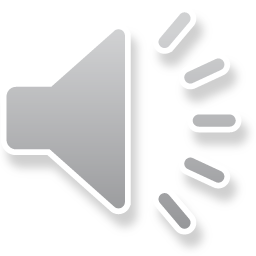 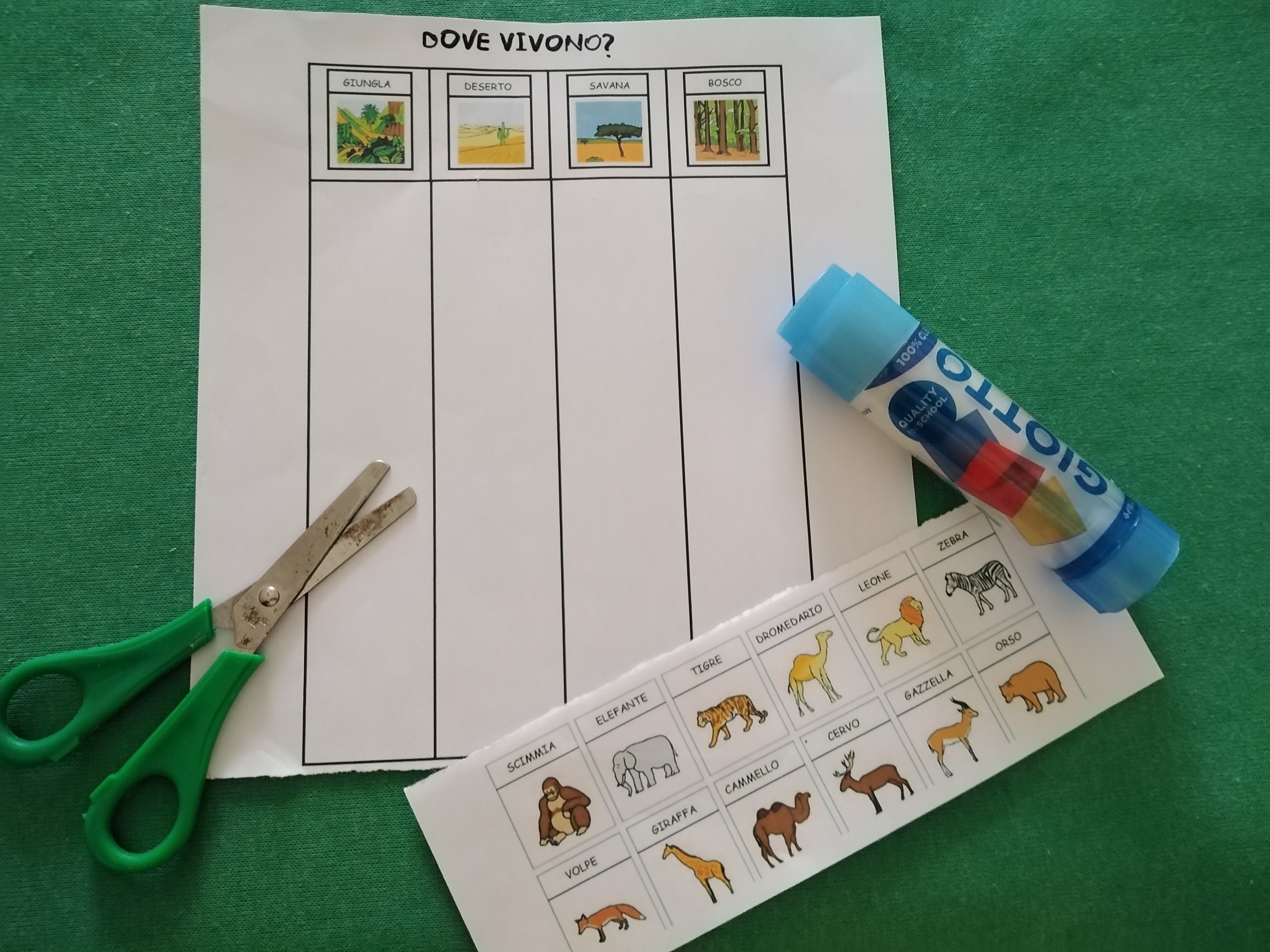 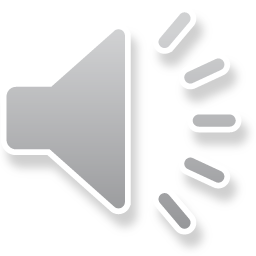 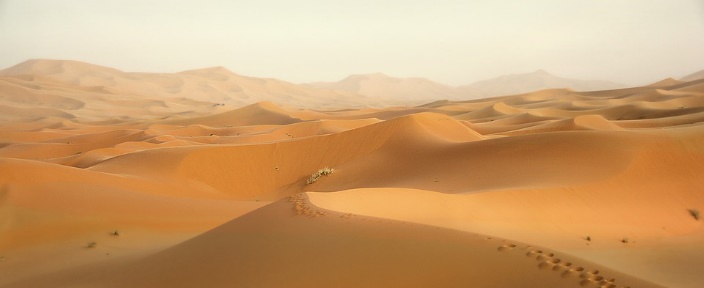 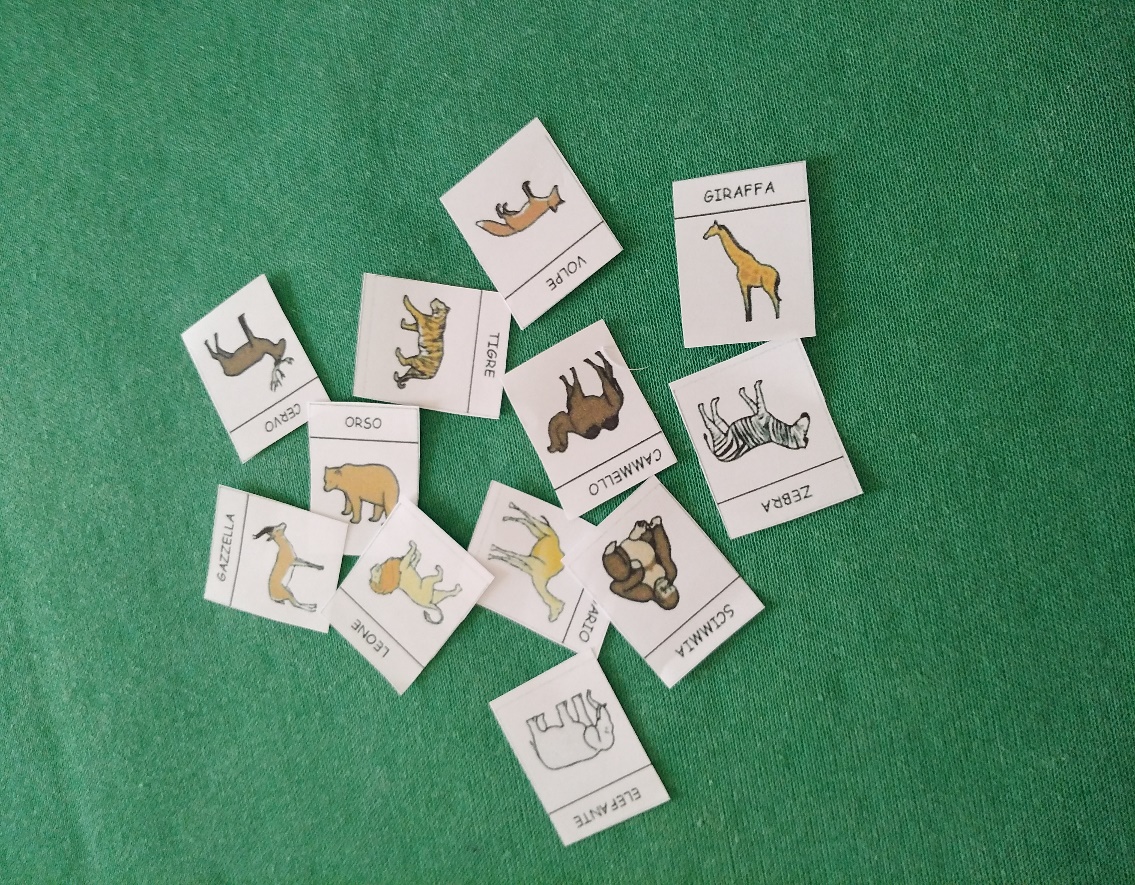 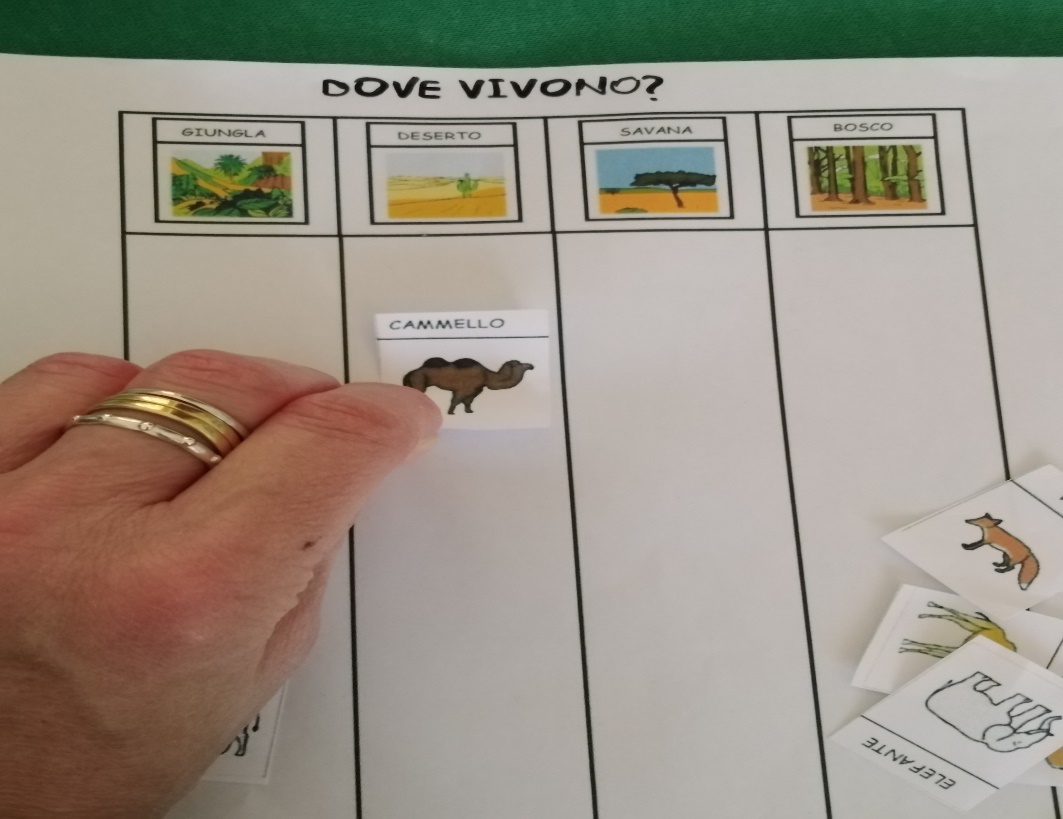 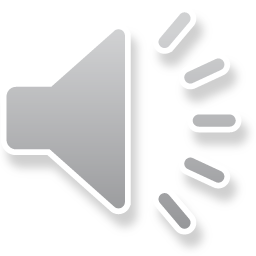